Student Teaching Orientation
CLASS OF 2025!
Early Childhood and Elementary Education
Office of School and Community Experiences
6:30- WELCOME (Sue)
How are you feeling about next semester? 

6: 35 - GRADUATION/COMMENCEMENT, GRADUATION REQUIREMENTS (advisors)

7:00 – APPLYING FOR YOUR LICENSE (Sue/CoTE)

7:30 - STUDENT TEACHING (Sue)
agenda
Advisor summary
Run a DARS report
If you have a minor that you will not complete, go here to cancel it:
https://education.illinois.edu/student-resources/undergraduate/forms-petitions-resources
Keep an eye on your email for information about commencement (campus wide) and convocation (college level)
Add yourself to the pending degree list via self-service no later than February 3, 2025
Make an appointment with your advisor if you are unsure about your progress:
https://education.illinois.edu/student-resources/undergraduate/undergraduate-advising-support
Apply for your license
CoTE Portal
This will take you about two minutes. DO IT TONIGHT!

https://www.cote.illinois.edu/students/licensure-requirements-presentations

Transcript reminder will be sent in February
Student teaching resources
SCE  website: https://sce.education.illinois.edu/

Find your program

Elementary: https://sce.education.illinois.edu/current-candidates/elementary

Early Childhood: https://sce.education.illinois.edu/current-candidates/early-childhood
All the answers are here!
https://www.cote.illinois.edu/students/candidate-handbook

GUIDELINES

Early Childhood and Elementary follow the same expectations and timelines this semester

Supervision is provided by the College of Education
tHe content test
If you have not yet passed the content test, please email me by 5pm on Friday, October 25.
When do we find out our placement?
No later than November 15
When you get your placement, do the following:
Email your cooperating teacher and introduce yourself.
Email your supervisor to introduce yourself.
Inform your cooperating teacher of your start date (January 6)
Learn all you can about your school!
Offer to visit before the end of the semester!
Look at the school calendar and note holidays and PD days.
Background checks and physicals
Get started on this as soon as possible. Any days missed due to delays will be made up. 

You will need a fresh check, even if you are assigned to the same district. 

You will need a state and federal background check. If there is a cost, you will be responsible for paying it.

Some schools require a physical exam.

Some districts require some extra paperwork.
When do we start and end? What about spring Break?What about days off?
January 6 – April 25

Contractual hours, five days per week

You will have spring break according to your district's calendar

You follow your school’s calendar for days off.  You attend all faculty meetings, professional development, and conference days 

Do what your coop does! 

20 days of full takeover
How many hours do I need?What if I get sick?
You will earn over 600 hours during your student teaching experience. 

4 sick days (do not need to be made up)

1 professional day (to attend a job fair, go to an interview, etc.)

Days exceeding these excused absences will be added on as attendance days after April 25

If you are responsible for teaching on a day you are absent, you must provide sub plans for your cooperating teacher

MUST INFORM SUPERVISOR AND COOPERATING TEACHER
What about my supervisor?
You will meet your spring supervisor on Friday, November 15 at 8am. If you are teaching up north, you will Zoom with your supervisor. ELED folks, plan to Zoom from the Ed Building so you can make it to your 9am class on time.

Supervisors will hold an opening meeting with students and coops to review the semester’s requirements.

Supervisors conduct observations a minimum of five times over the semester.

You will send lesson plans in advance of the observations and will pre- and post-conference as you did this fall. 

Midterm and final evaluation with your coop and your supervisor.

Seminar is arranged with your supervisor.
What about lesson plans
Plans will grow in detail as you begin to assume more responsibility

Consider using an online planning tool for your convenience. I really liked Planbook.com. 
What about subbing?
Candidates can apply for a substitute teaching license through the Illinois State Board of Education: https://www.isbe.net/Pages/Short-Term-Sub-Teach.aspx
Most candidates qualify for both the general license and the short-term license. We recommend the general license!
Questions about the application process should be directed to the Illinois State Board of Education or our Regional Office of Education (ROE 9). 
After receiving a license, candidates may apply for sub positions at their preferred districts online. Questions about this application process should be directed to the district of interest.
guidelines
You can only sub for your cooperating teacher 

Ten days maximum 
Five prior to takeover
Five during/after takeover

During breaks and after student teaching is completed, you are free to sub wherever you'd like. You'd treat it like a regular job.
Action items
Apply for licensure on your CoTE portal (DO THIS NOW)
Plan to add yourself to the graduation list
Contact Sue if you have not yet passed the content test
Wait patiently for your placement letter and CONTACT YOUR NEW COOPERATING TEACHER IMMEDIATELY UPON RECEIVING IT
Begin your background check as soon as information becomes available
Apply to be a substitute teacher in your student teaching district
KEEP BEING AWESOME!
Final thoughts
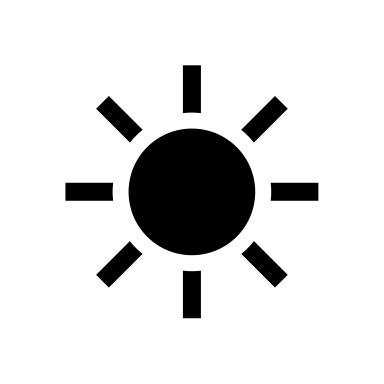 This is it!  Your time to shine! 

Good communication and a high level of professionalism are critical to your success! We are all here to support you, so always feel free to reach out with questions, concerns, and celebrations!

YOU GOT THIS!
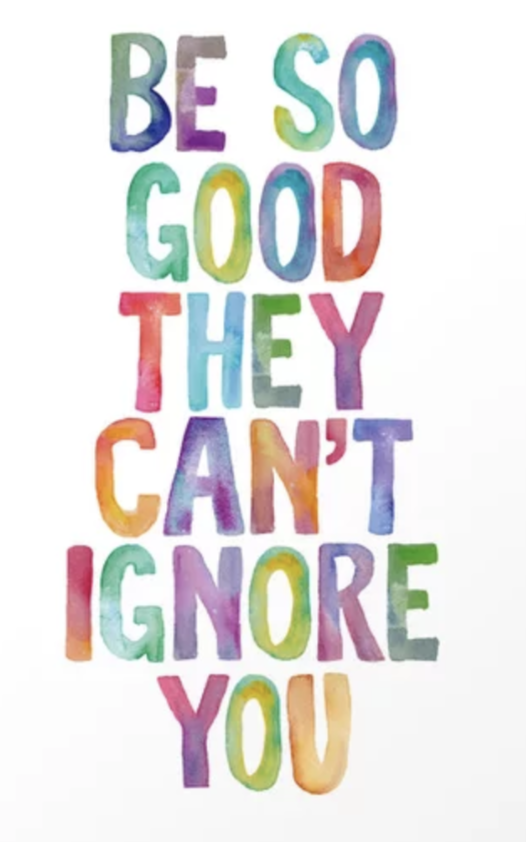 Questions?